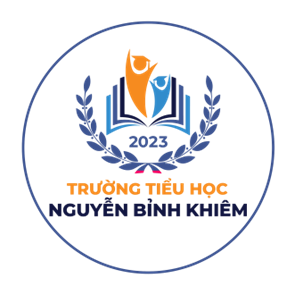 Trường Tiểu học Nguyễn Bỉnh Khiêm
BÀI GIẢNG ĐIỆN TỬ THÁNG 4
KHỐI 2
Môn: Hoạt động trải nghiệm
Tên bài: Nghề của mẹ, nghề của cha
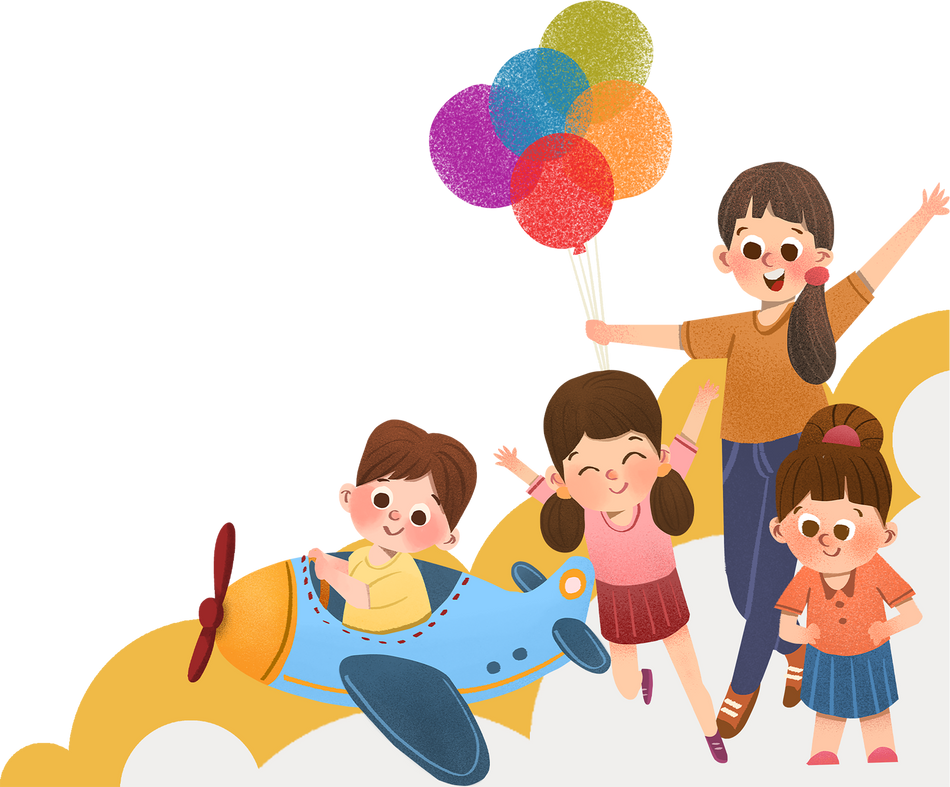 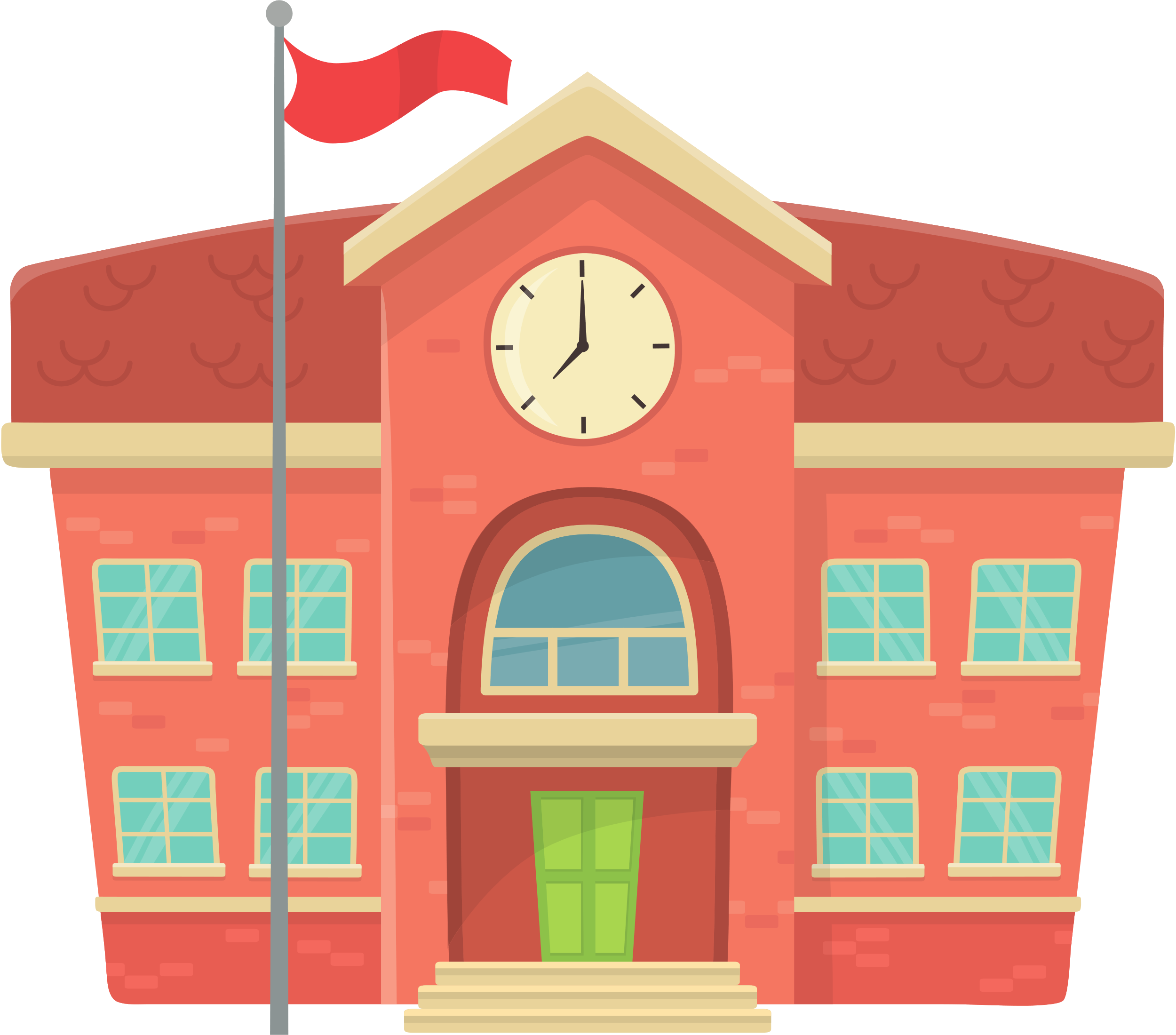 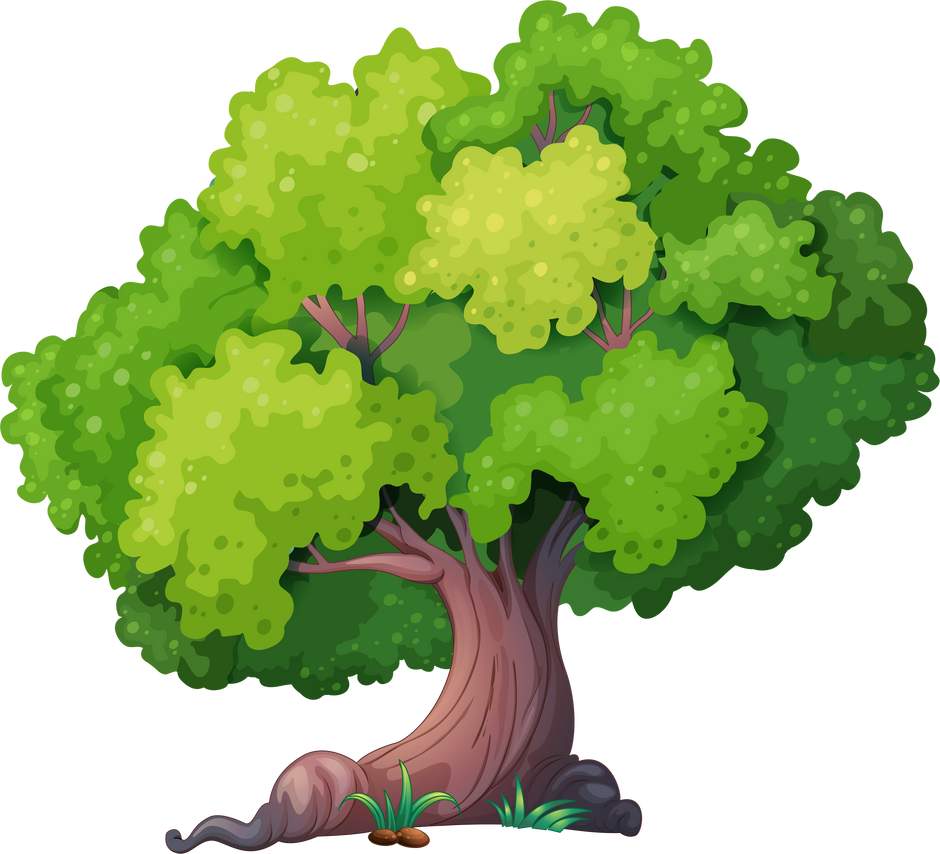 Năm học 2023 - 2024
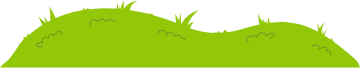 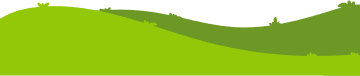 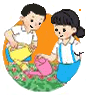 Khởi động
Hát bài Bác đưa thư.
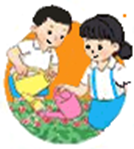 Khám phá chủ đề
Bảo vệ
Lao công
Bác sĩ
Giáo viên
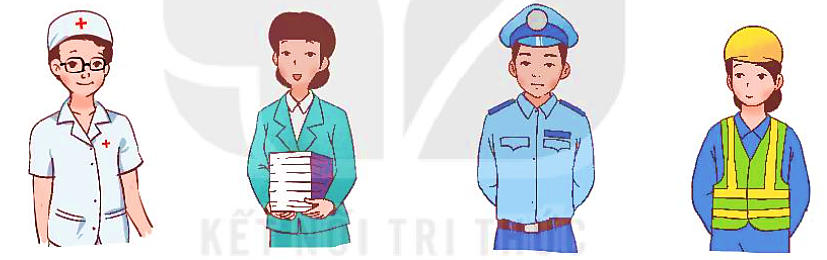 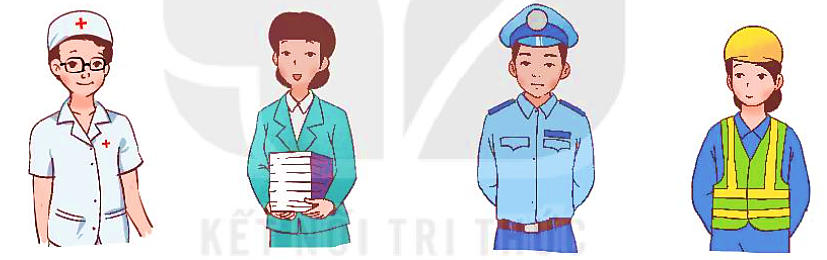 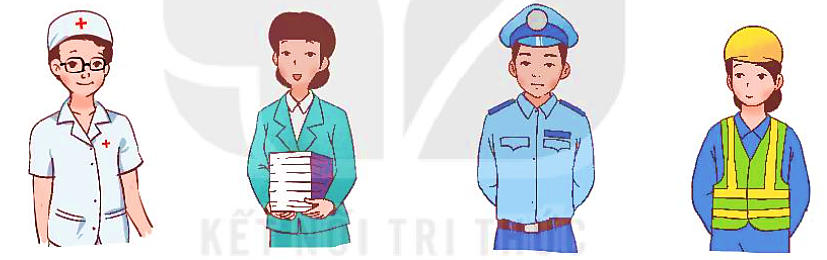 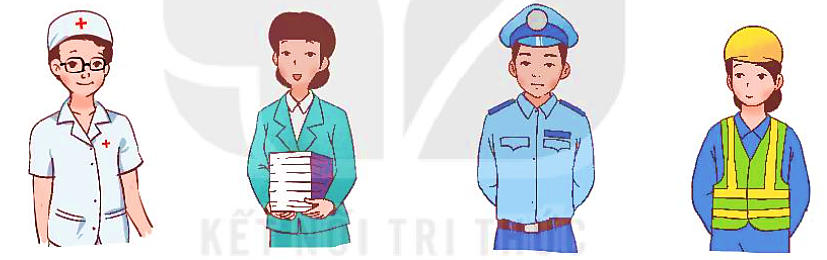 Giữ sạch sẽ đường phố, lối xóm
Chữa, khám bệnh cho mọi người
Dạy học, giúp HS lĩnh hội tri thức
Canh giữ, bảo vệ khu vực
Thảo luận nhóm đôi
Nhớ lại và chia sẻ về nghề nghiệp, công việc của người thân.
- Giới thiệu: Bố (mẹ, cô, chú …) làm nghề nghiệp, công việc gì?
- Nêu những điều em biết và học được từ nghề nghiệp, công việc của người thân.
Kết luận: Quan sát và lắng nghe người thân nói về nghề nghiệp của họ.
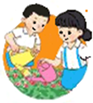 Mở rộng và tổng kết chủ đề
Trò chơi: 
“ Nếu….. Thì……”
Kết luận: Mỗi nghề sẽ có những lợi ích khác nhau và cần thiết cho xã hội.
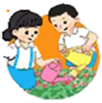 Hoạt động sau giờ học:
Phỏng vấn thêm bố mẹ hoặc một người thân của em về công việc hàng ngày của họ:
- Hàng ngày, bố (mẹ, cô, chú…) thực hiện những công việc gì?
- Trang phục của bố (mẹ, cô, chú…) có gì đặc biệt?
- Bố (mẹ, cô, chú…) thấy nghề của mình có khó không? Có vất vả không? Khó khan và vất vả nhất là khi nào?